Vida cotidiana en las Instituciones educativas, planificación, rutinas, clima institucional y turbulencias;*
Vida Cotidiana en la Escuela: ¿Con o sin Alienación?;*
En la cotidianidad del proceso escolar se inscriben sus determinaciones institucionales, históricas y sociales.

¿Qué significa “hábito”?  
Costumbre adquirida por la repetición de un acto.

En el jardín, los niños aprenden a “comportarse tal como la sociedad espera de ellos” a “fuerza de repetir determinadas actividades”

El hábito no hace al monje.

Los hábitos se contextualizan: lo que quiere decir, que hay modos de comportarse que será especialmente valorados y seleccionados de acuerdo con el contexto que habitemos, a veces este contexto es únicamente el escolar.
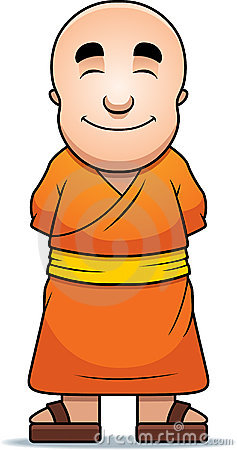 Los Hábitos y las Rutinas de la Vida Cotidiana: Saludos, intercambio, higiene, alimentación, descanso;*
Establecer “patrones de conducta” a través de estímulos condicionantes.

Las actividades cotidianas continúan centradas en la enseñanza de los hábitos.

El hábito es tomado por la sociedad como una conducta mecanizada y estereotipada, en la cual, una vez que se consolide, no interviene el plano de la conciencia
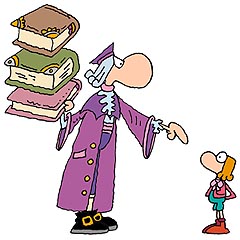 Las Rutinas;*
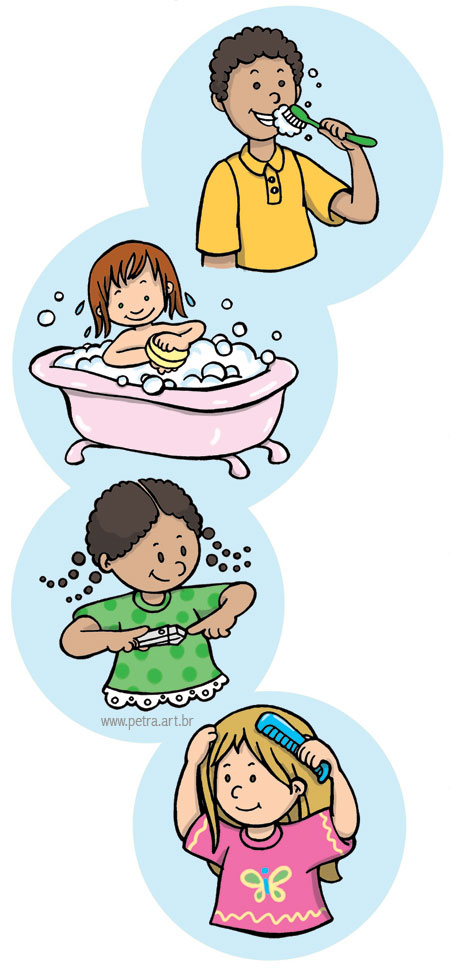 Son una serie de hábitos que el niño repite diariamente.

Malajovich: las rutinas cotidianas son estables en el tiempo, contribuyen a que el niño aprenda a prever el resultado de sus acciones.

Lautrey: las rutinas cotidianas son los ambientes flexiblemente estructurados, los mas favorecedores del desarrollo, los que están reglados por pautas claras, pero susceptibles de modificarse dependiendo de las circunstancias,
Los Hábitos y Las Rutinas: ¿Problemas o ventajas?;*
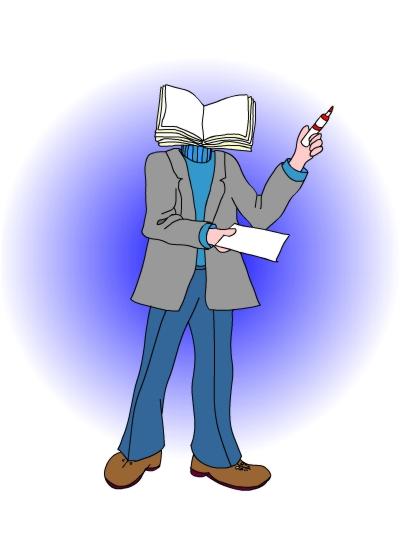 Serán un problema:
Si el docente no se cuestiona el enfoque y la modalidad y la intención con que promueve el tratamiento del hábito.
Si el tiempo escolar comprende sólo una sumativa de hábitos, así se revitualiza / rutiniza la tarea, perdiendo progresivamente sentido.
Si se plantea la dicotomía entre hábitos vs autonomía. ¿Queremos formar niños autómatas / ciegamente obedientes o autónomos?
Si la totalidad de la actividad de la jornada consiste en una suma de ritos automatizados, o rutinas mecánicas.
Los Ritos, los Rituales y la Ritualización;*
Ritualización: es una forma muy efectiva para controlar el comportamiento de los niños.

La relación pedagógica se va reduciendo en el intercambio mecánico de información.

Atenta contra la creatividad de niños y docentes, pues introduce subrepticia y tenazmente.
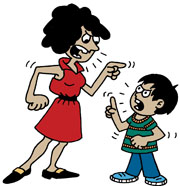 Visión ideológica de la Práctica Educativa Institucional;*
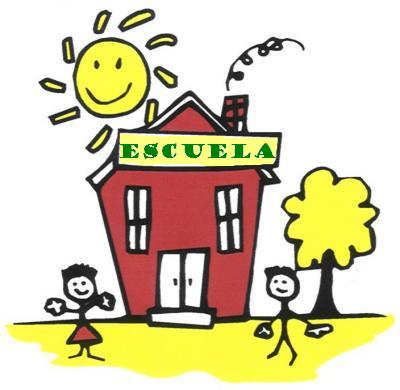 La Institución como lugar de trabajo: se cierra a la diversidad y el docente enfrenta un conflicto.

La Institución como lugar pedagógico: contribuye al desarrollo integral de los niños sin diferenciación alguna.
¿Y las prácticas docentes cotidianas?;*
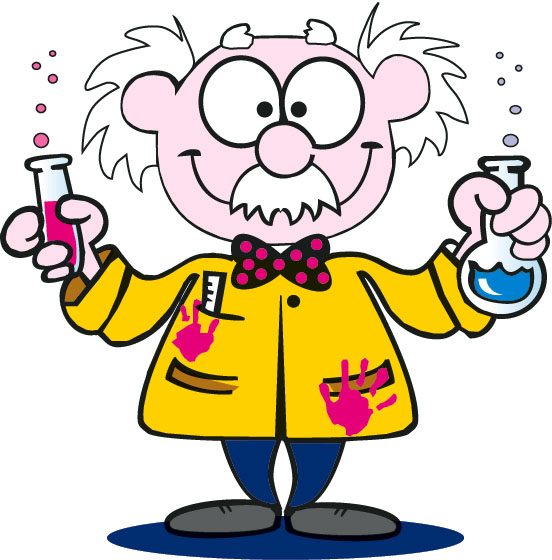 Los hábitos son empleados por los docentes también.

Bordieu: los docentes deben tener una relación creativa y activa con el mundo.

El rol docente es una posición dentro de un sistema de división del trabajo.
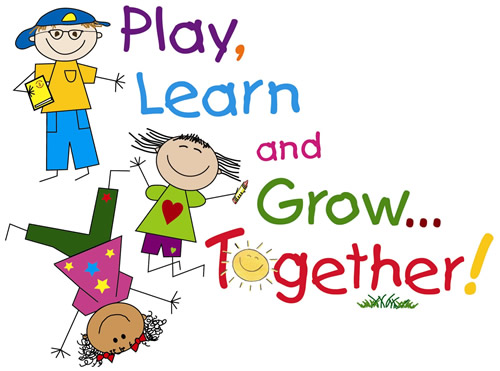 La escuela es un lugar privilegiado para la expresión de los conflictos institucionales;*